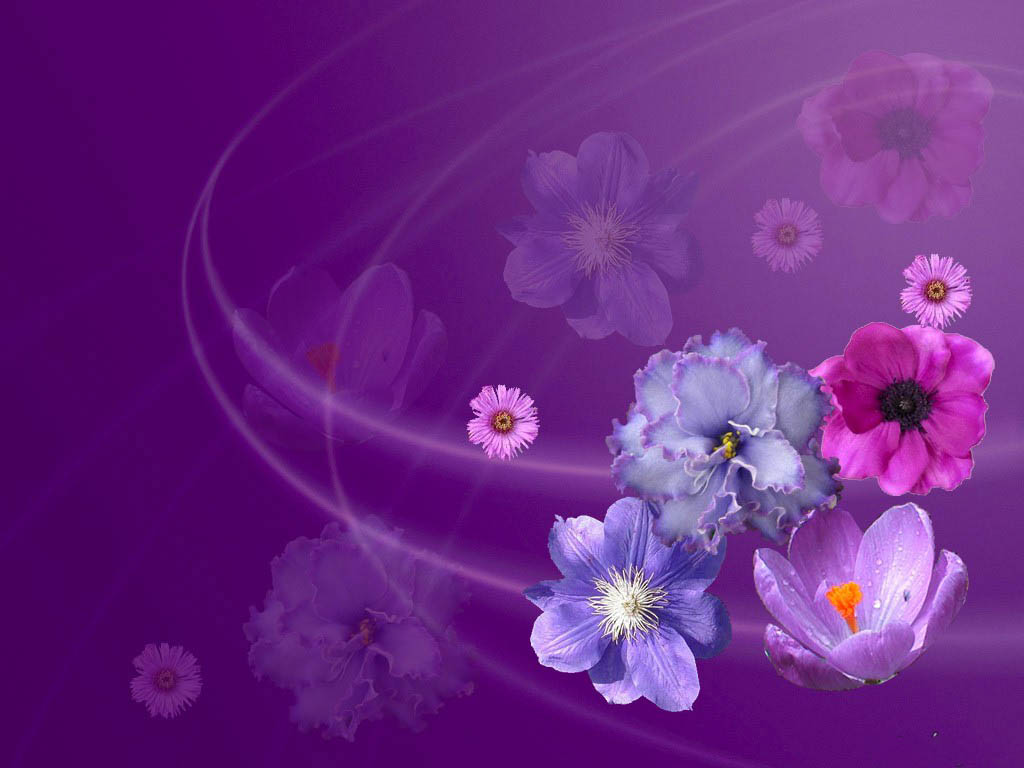 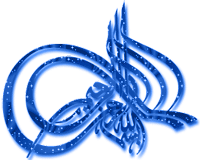 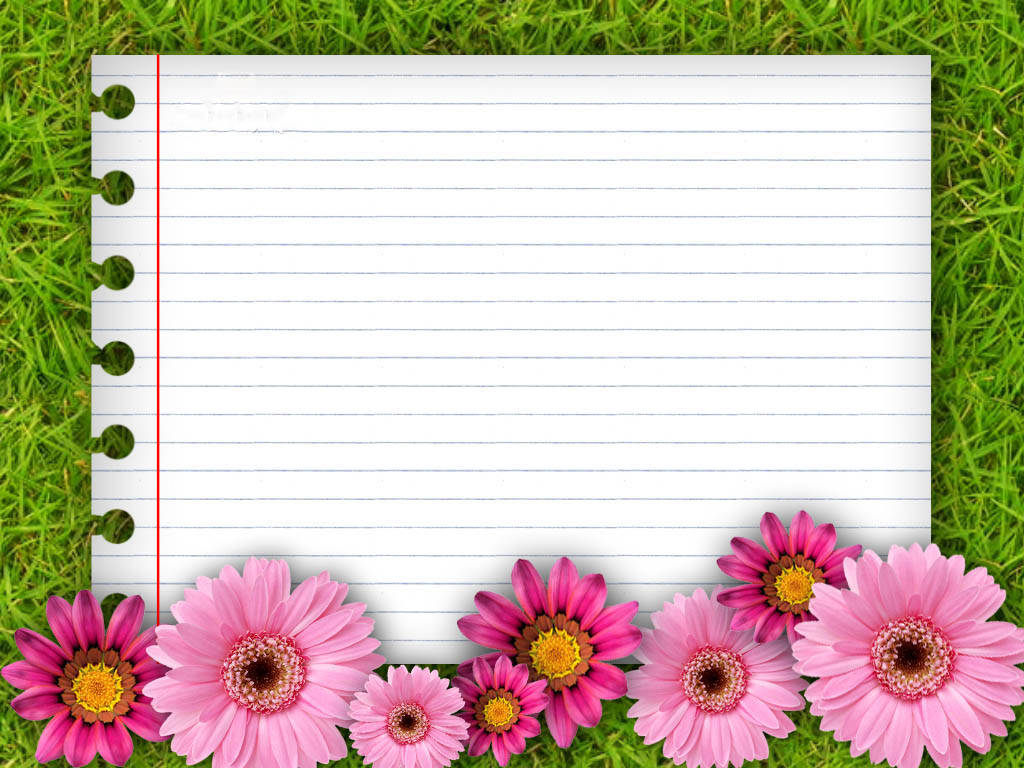 تهیه کننده:  فاطمه سیل سفور
دبیر مطالعات اجتماعی دبیرستان شهید سید آقا
منطقه 15 آموزش و پرورش تهران
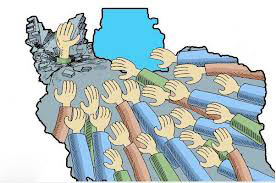 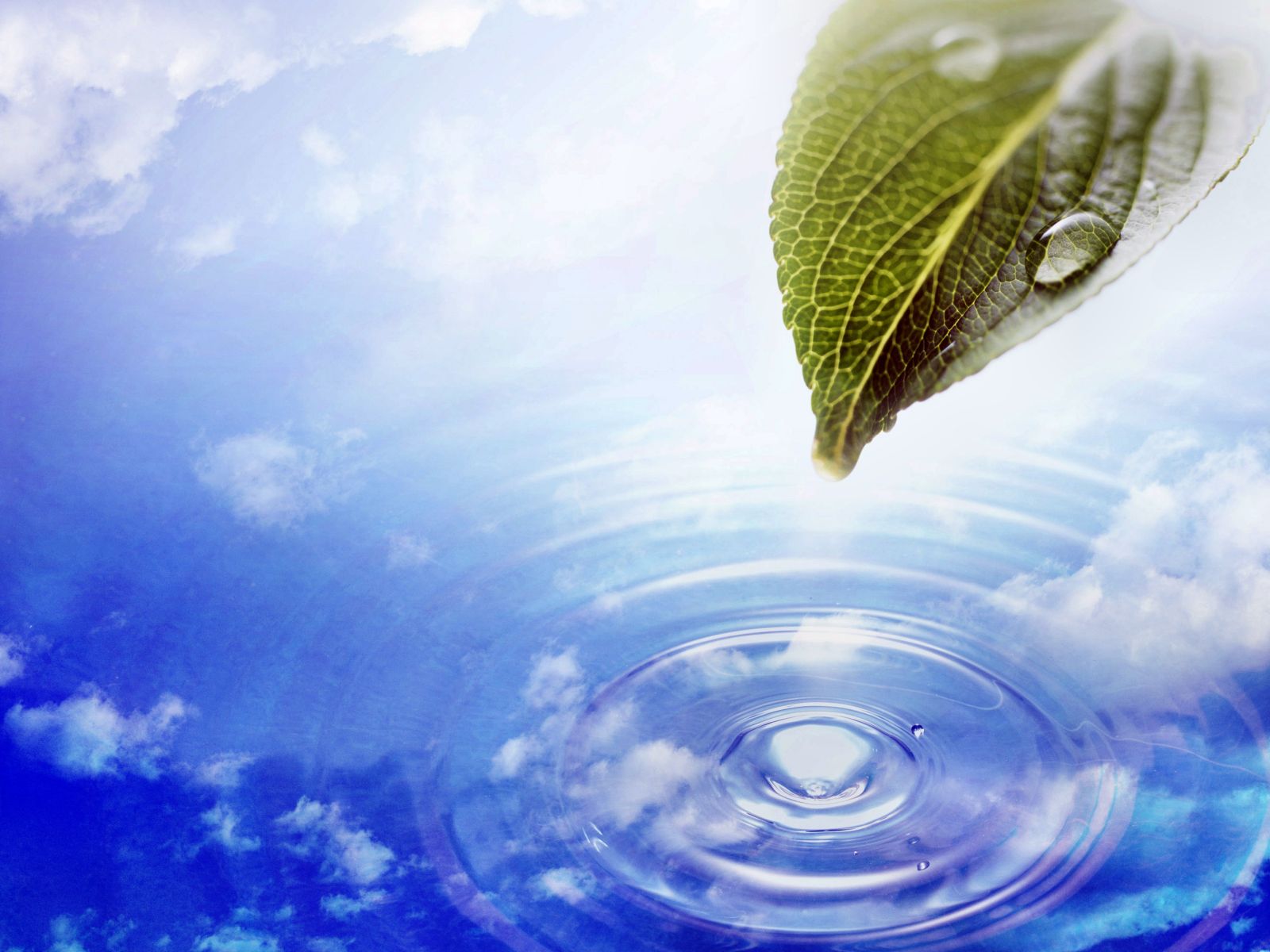 همدلی و همیاری
در حوادث
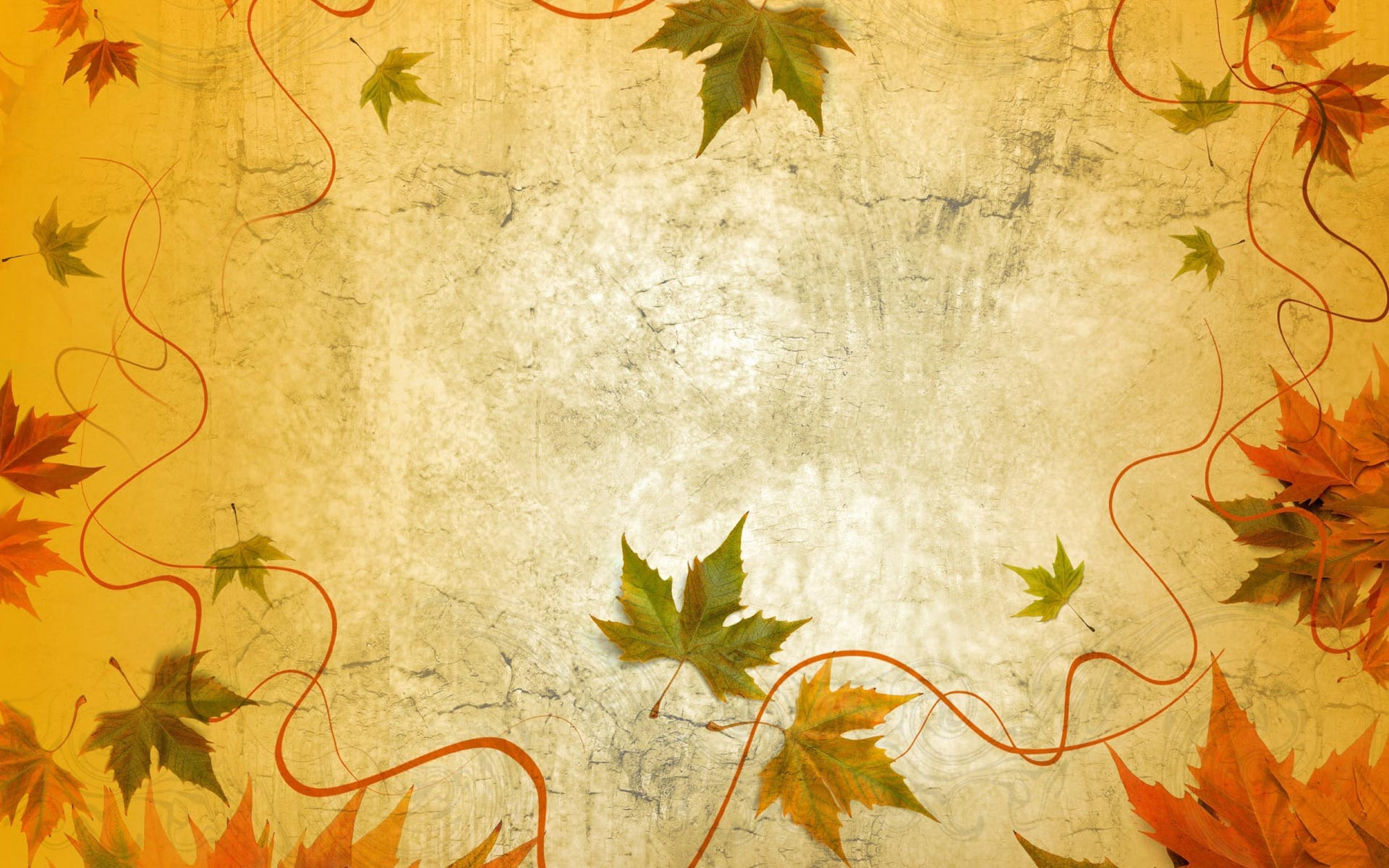 به تیترها و تصاویر بعدی به دقت نگاه کنید.
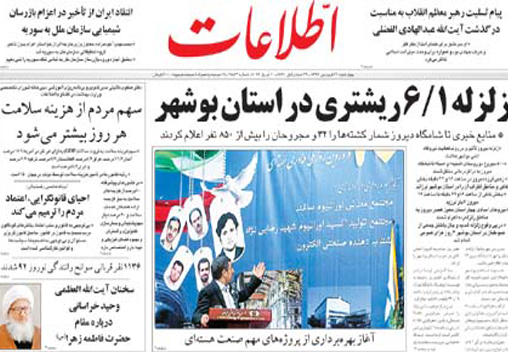 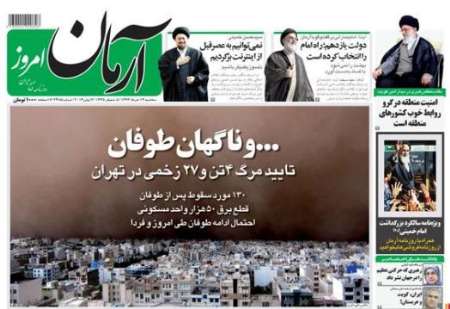 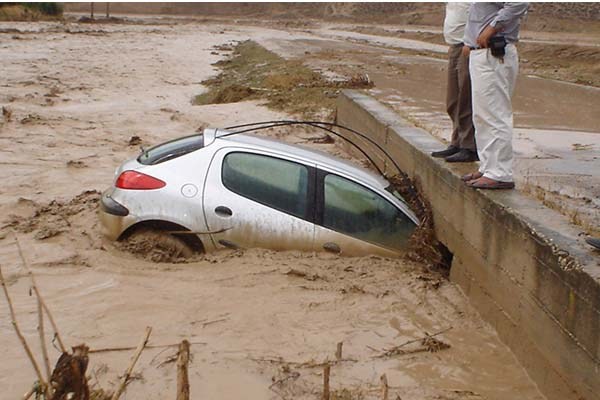 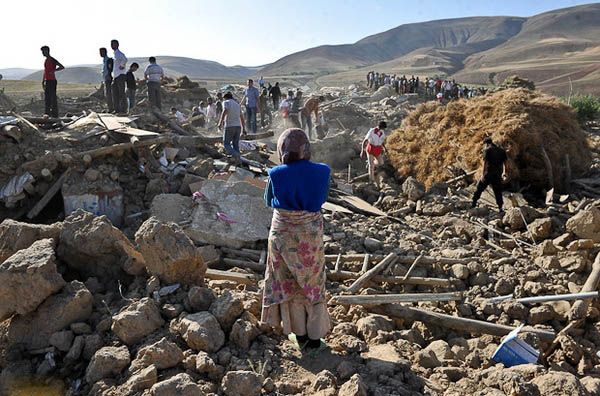 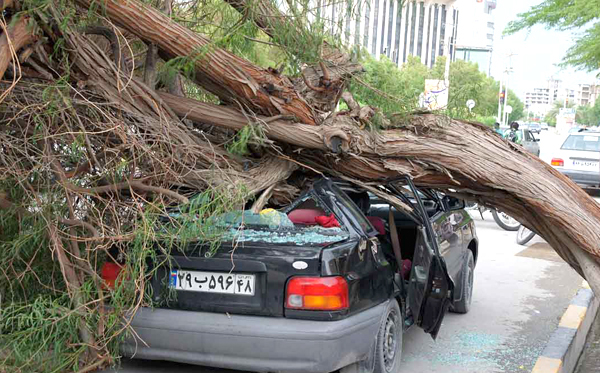 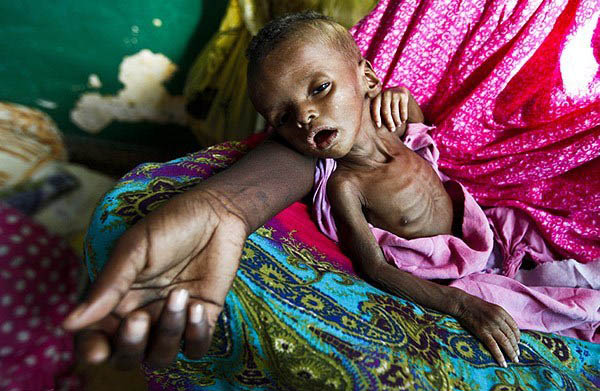 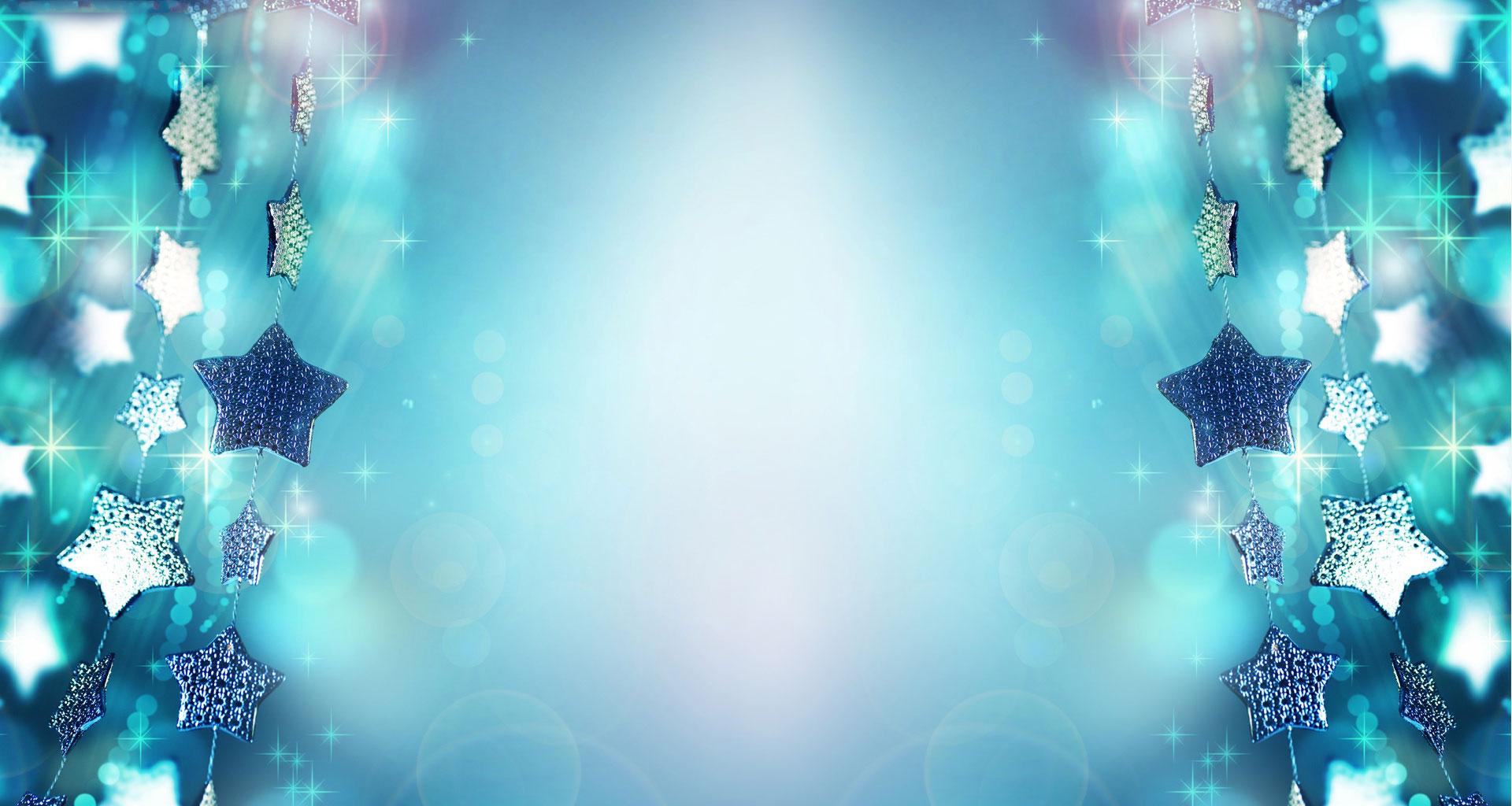 با دیدن این تصاویر و تیترها 
چه جمله ای در ذهن شما تداعی می شود؟
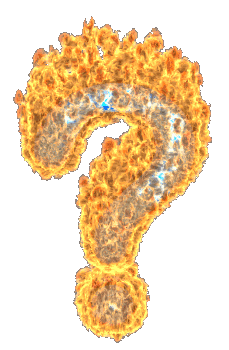 حادثه هیچ گاه خبر نمی کند.
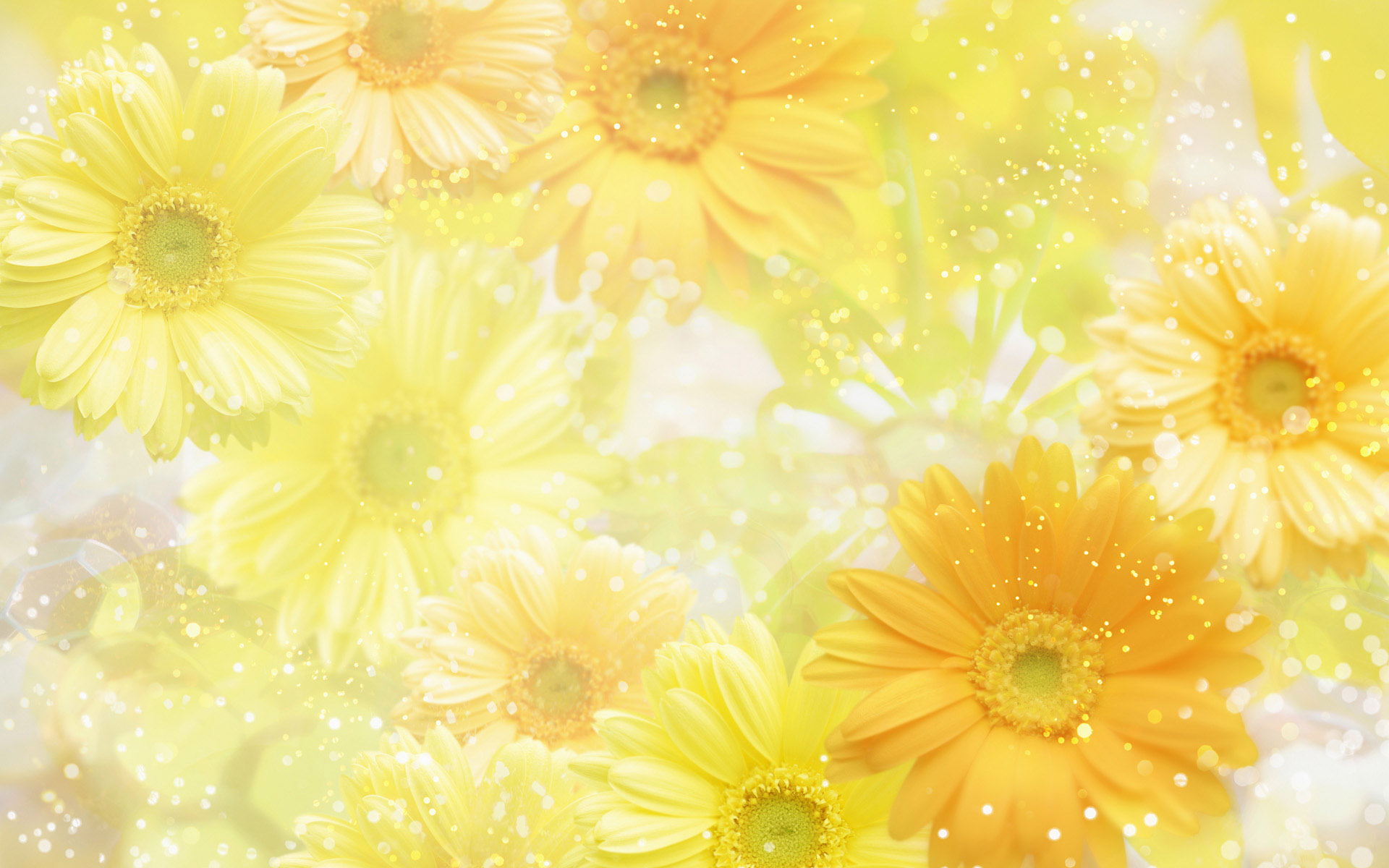 به نظر شما در هنگام حوادث مردم حادثه دیده چه انتظاری از دیگران دارند؟
همدلی: خود را به جای فرد حادثه دیده بگذاریم و احساس و شرایط او را درک کنیم.
همیاری: پس از درک احساس فرد حادثه دیده به کمک او بشتابیم.
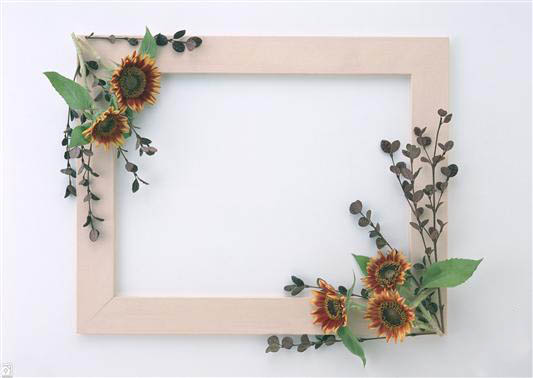 هر کس جان یک نفر را نجات دهد،
مانند این است که 
جان همه مردم را نجات داده است.
سوره مائده، آیه 32
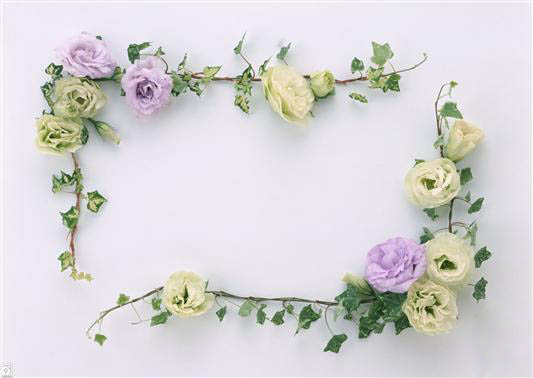 امام رضا (ع) فرمودند:
هر کس اندوهی را از مؤمنی برطرف کند
خداوند در روز قیامت اندوهش را برطرف خواهد کرد.
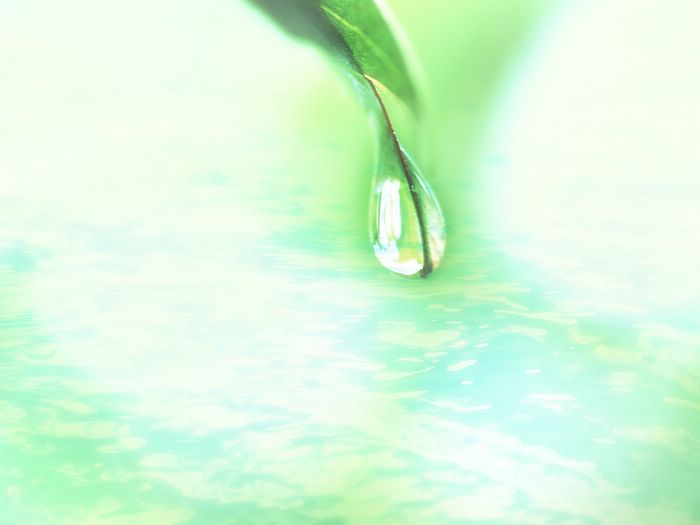 خداوند همدلی و انسان دوستی را در سرشت ما انسان ها قرار داده است.
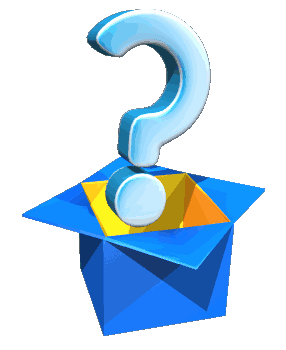 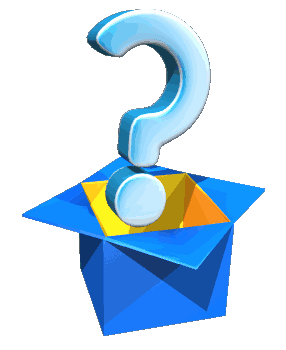 به نظر شما آیا همدلی فقط مربوط به حوادث بزرگ است؟
خیر
بله
ما می توانیم در همه حوادث مانند بیماری یا مشکلات مالی هم 
به همسایگان و دوستان و ... کمک کنیم.
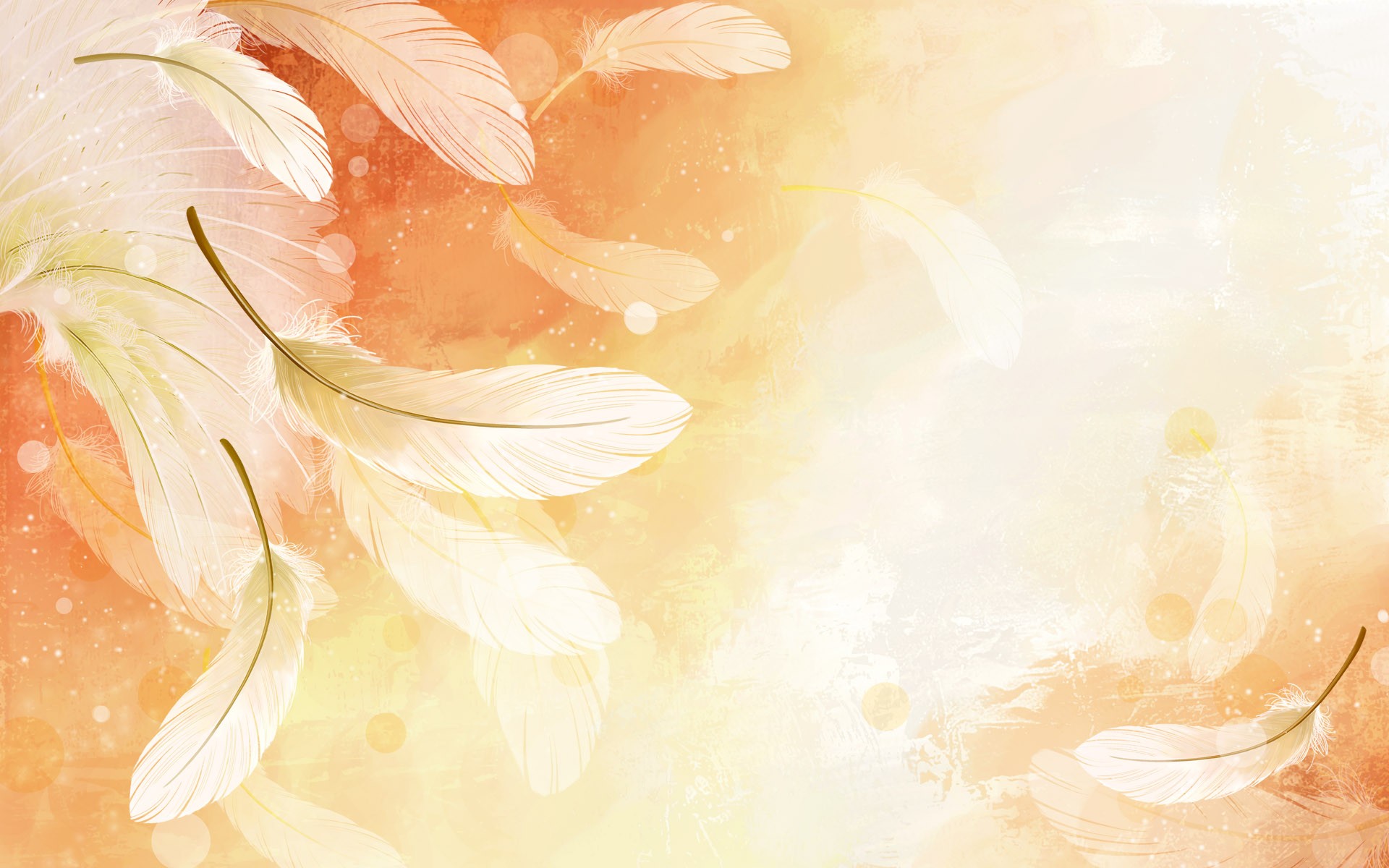 به نظر شما آیا همدلی فقط مربوط به هموطنان خودمان است؟
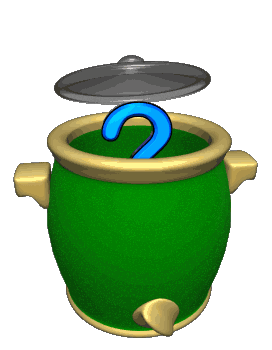 خیر
ما می توانیم با همه انسان های مظلوم و آسیب دیده در هر جای جهان همدلی کنیم.
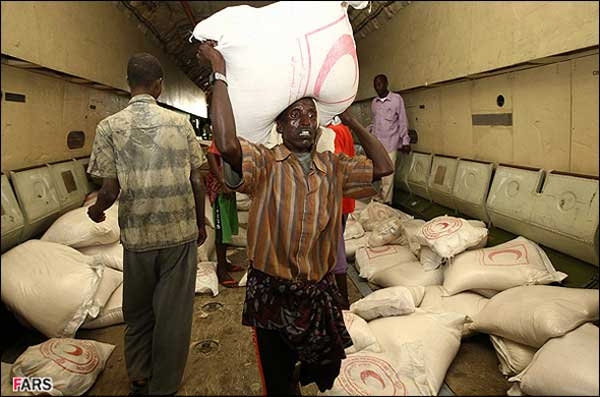 کمک های ایران در قحطی سومالی
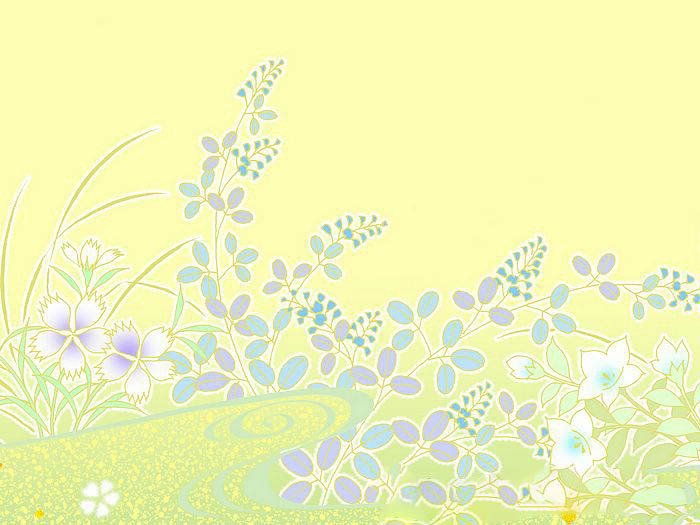 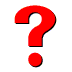 در هنگام وقوع حوادث چه کسانی زودتر از دیگران می توانند به ما کمک کنند؟
کسانی که زودتر از حال ما با خبر شوند
خانواده
فامیل
دوست
همسایه
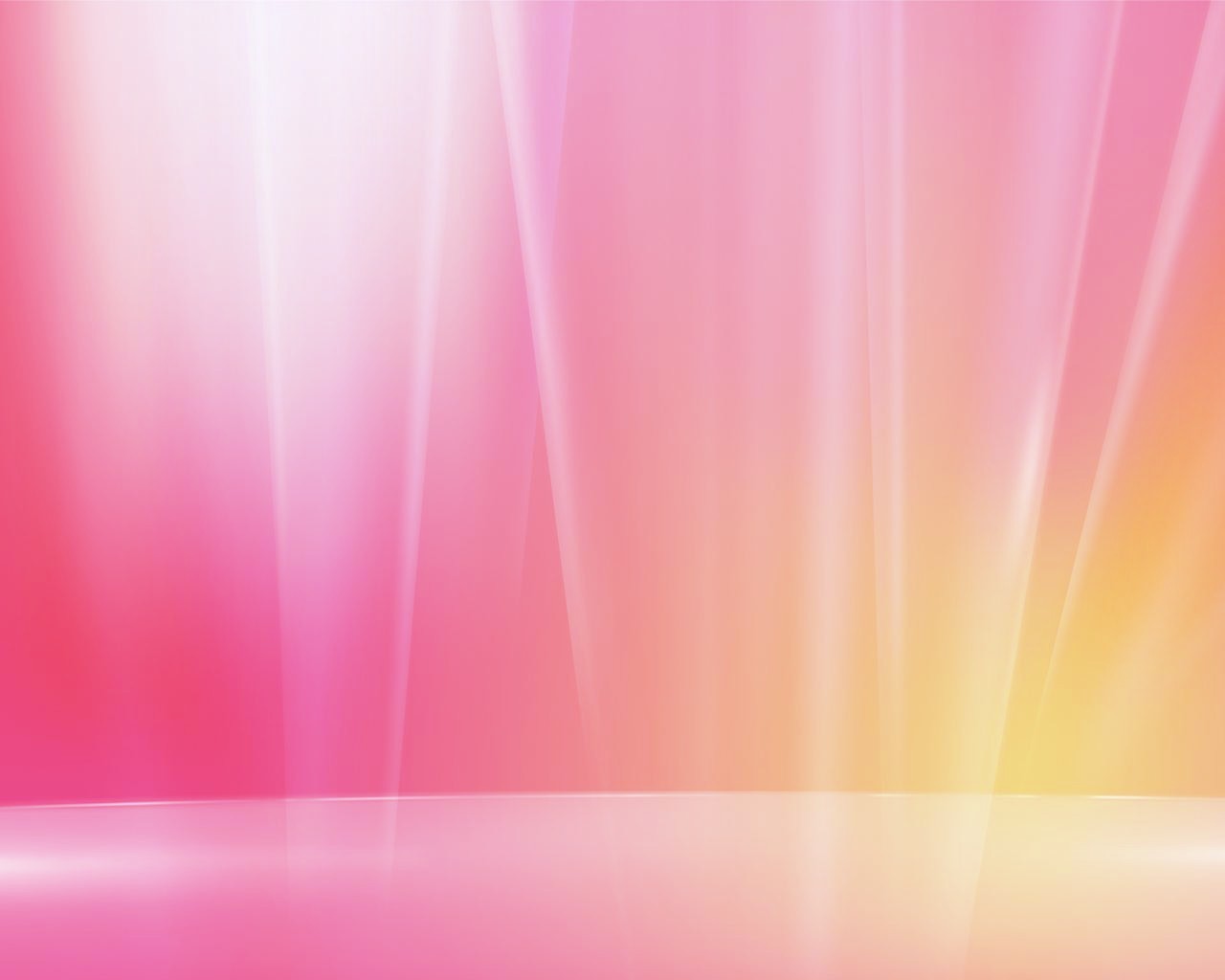 گسترش وسایل ارتباطی و حمل و نقل باعث شده انسان ها به سرعت از اخبار حوادث
 در مناطق مختلف جهان آگاه شوند و کمک های خود را به محل حادثه برسانند.
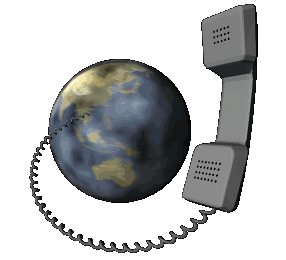 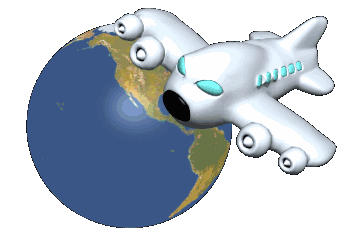 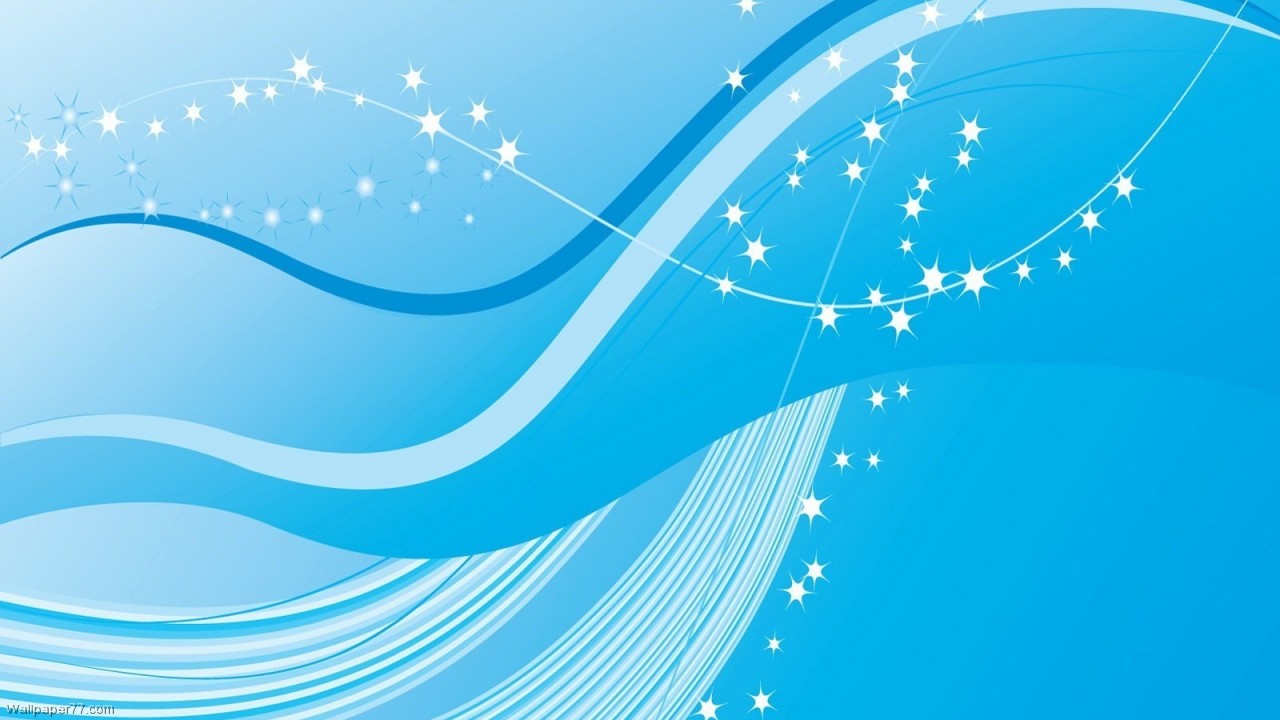 کدام مؤسسات اجتماعی در حوادث به ما کمک می کنند؟
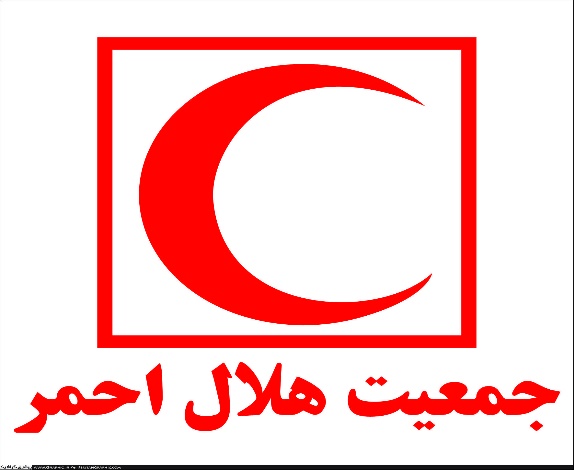 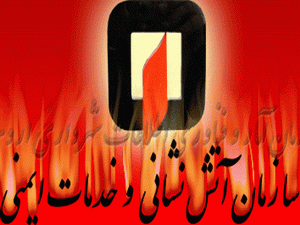 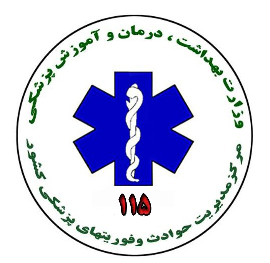 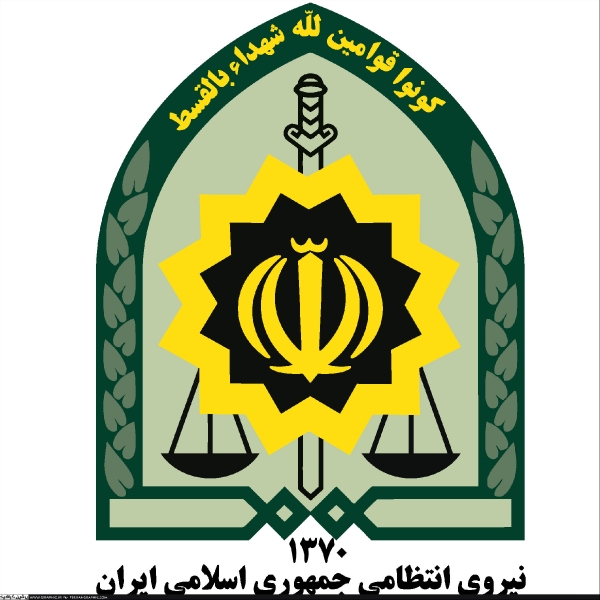 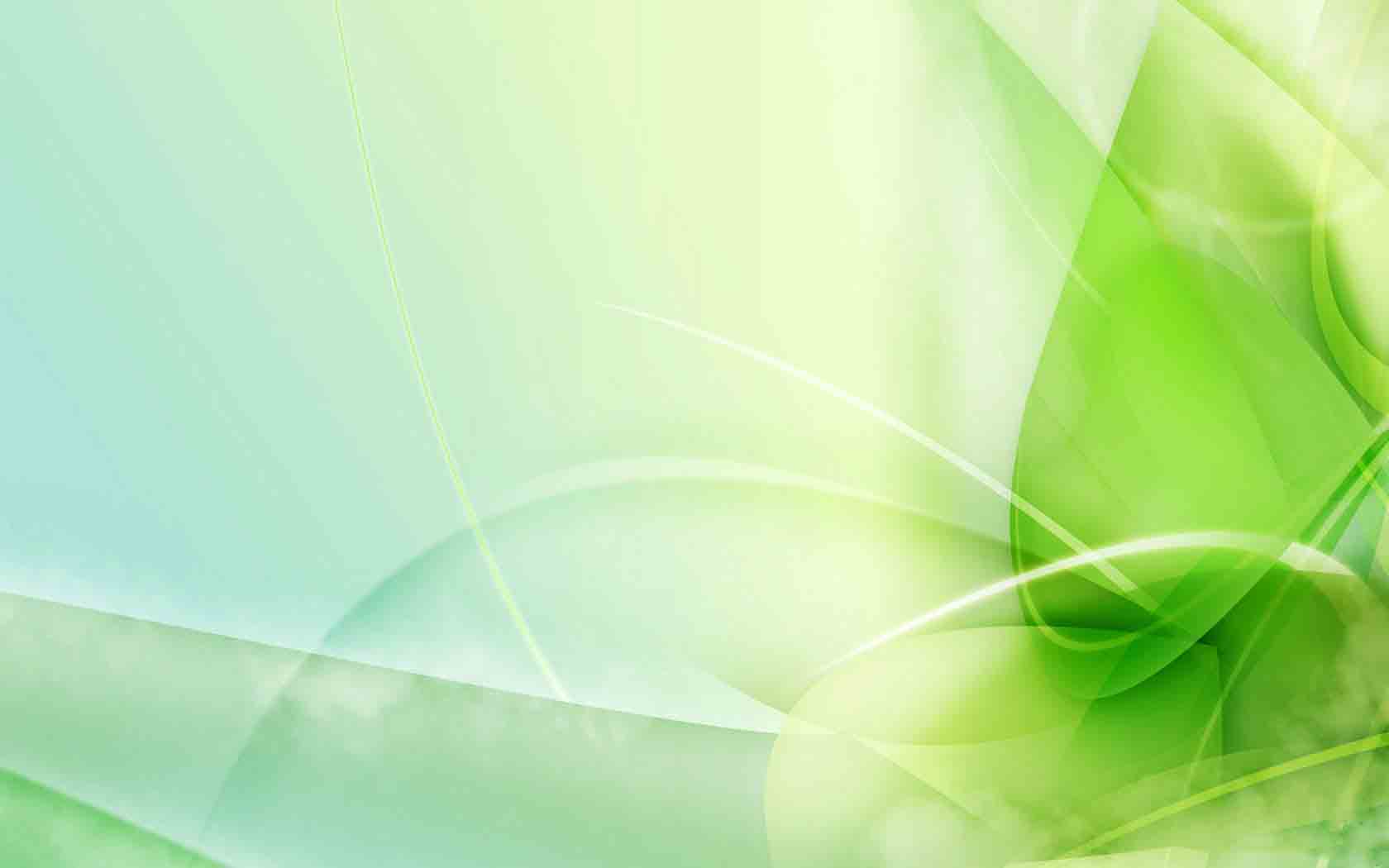 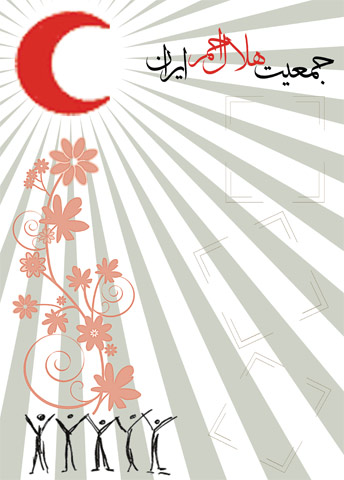 جمعیت هلال احمر یکی از مؤسساتی است که در زمان وقوع حوادث طبیعی یا جنگ ها به کمک مردم می شتابد.
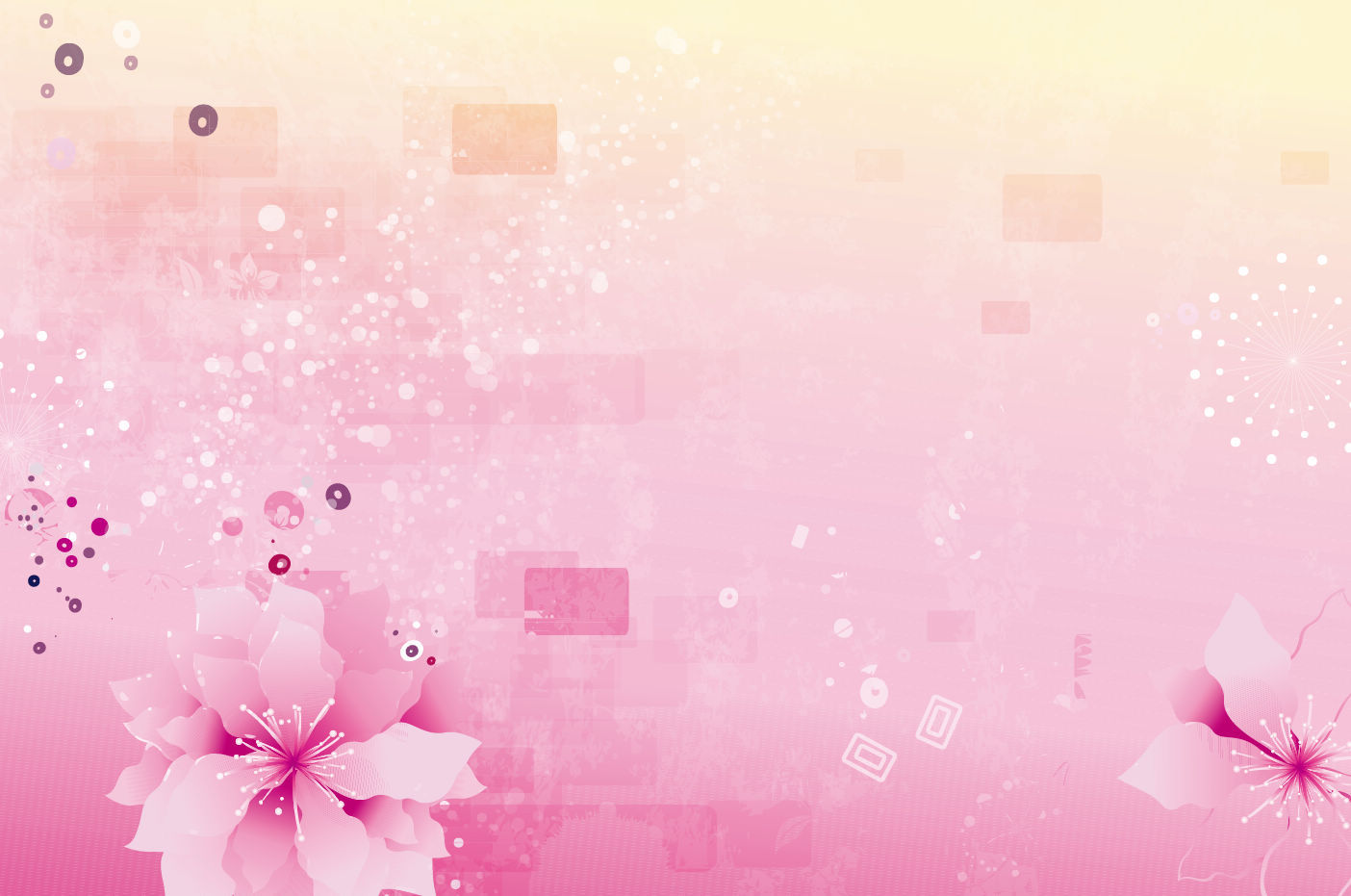 وظایف امدادگران هلال احمر:
در هنگام حوادث:
به مجروحین کمک های اولیه می رسانند و آنها را به بیمارستان منتقل می کنند.
برای آسیب دیدگان سیل یا زلزله و جنگ، چادرهای اسکان موقت برپا می کند.
کمک های مردمی مثل غذا، پوشاک، چادر اسکان و دارو را جمع آوری و به آنها می رساند
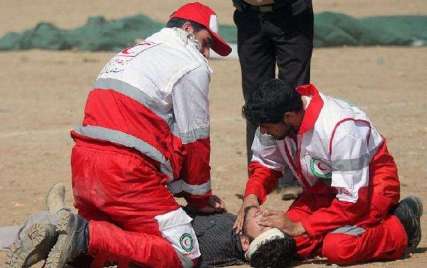 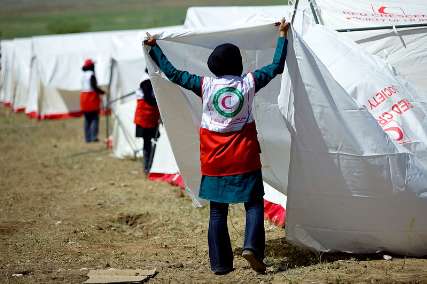 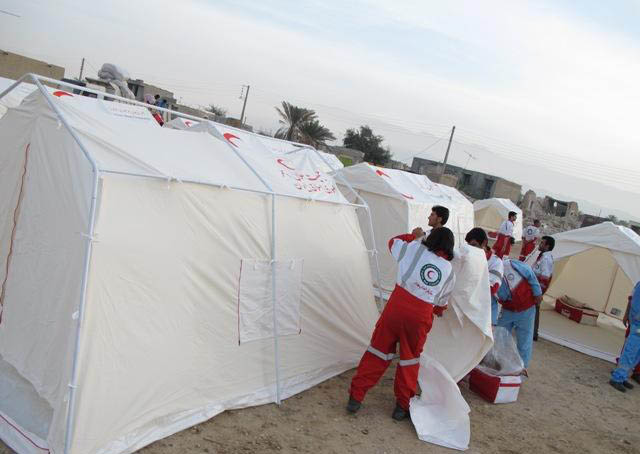 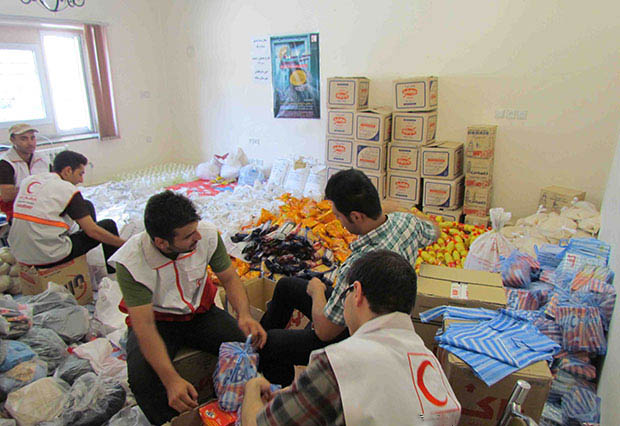 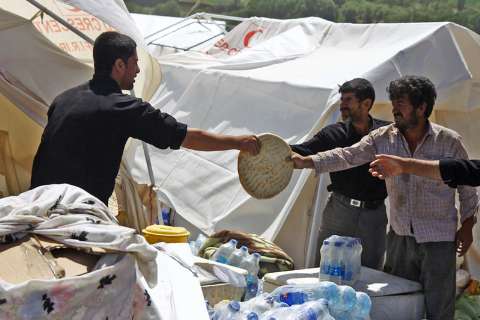 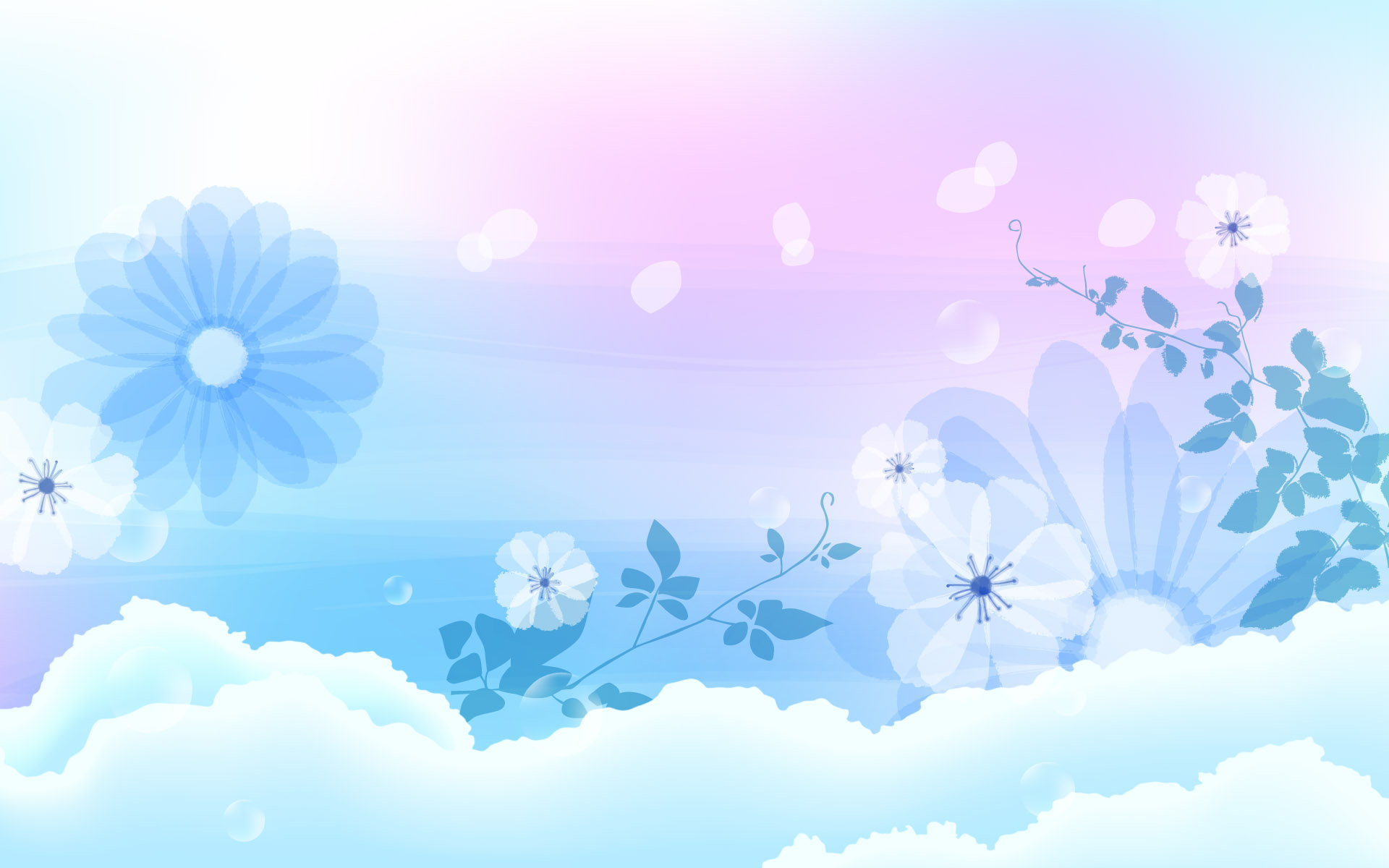 وظایف هلال احمر در شرایط عادی:
تلاش برای صلح و دوستی و 
حفظ محیط زیست
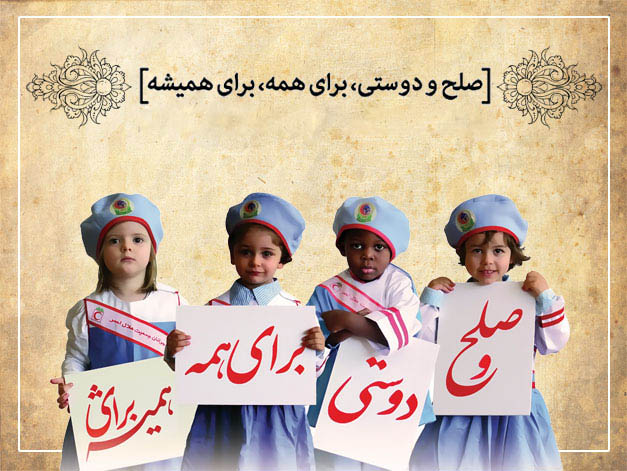 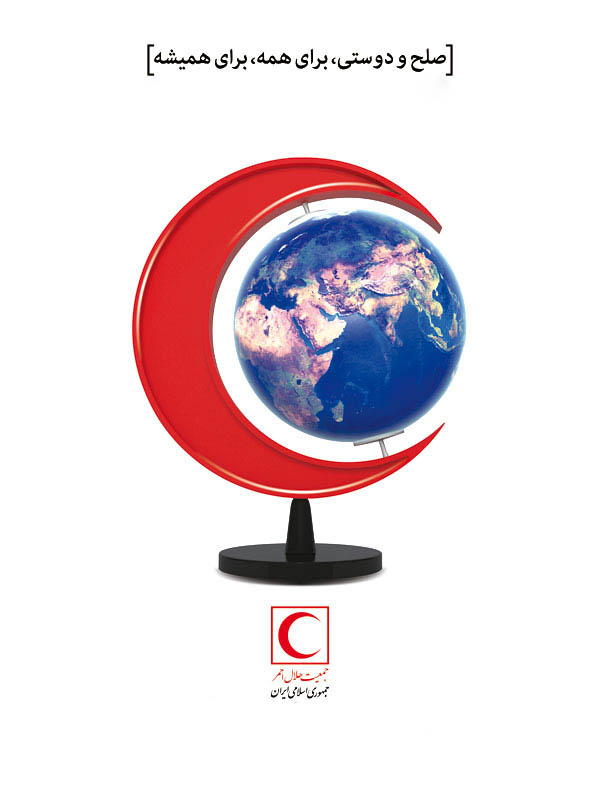 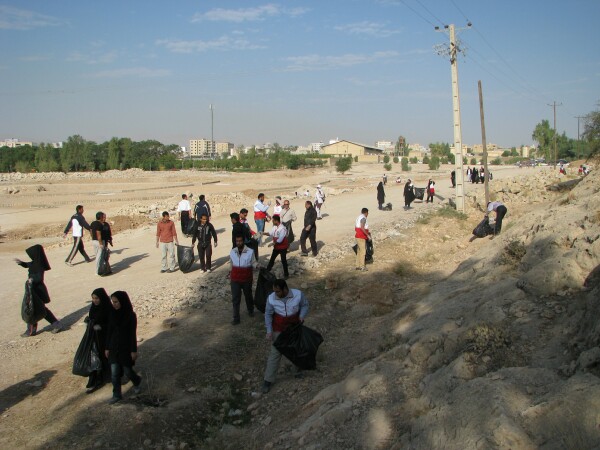 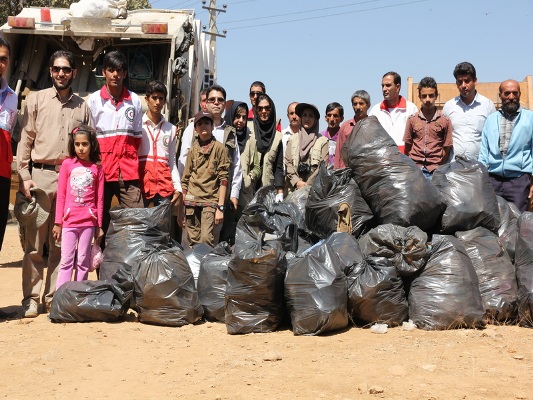 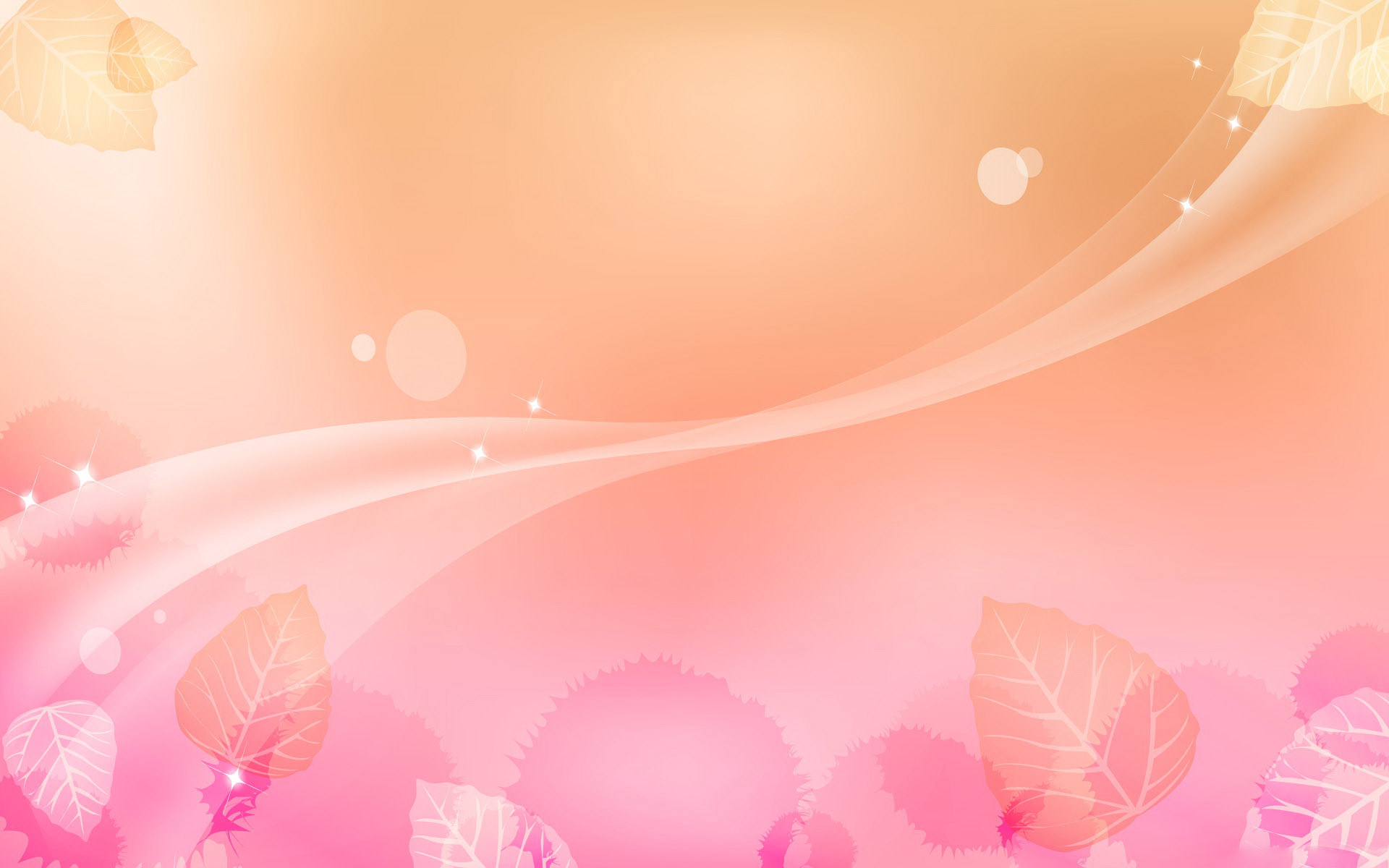 سازمان جوانان هلال احمر:
دانش آموزان یا دانشجویان به طور داوطلب عضو این سازمان می شوند و 
برای همکاری با هلال احمر آموزش می بینند.
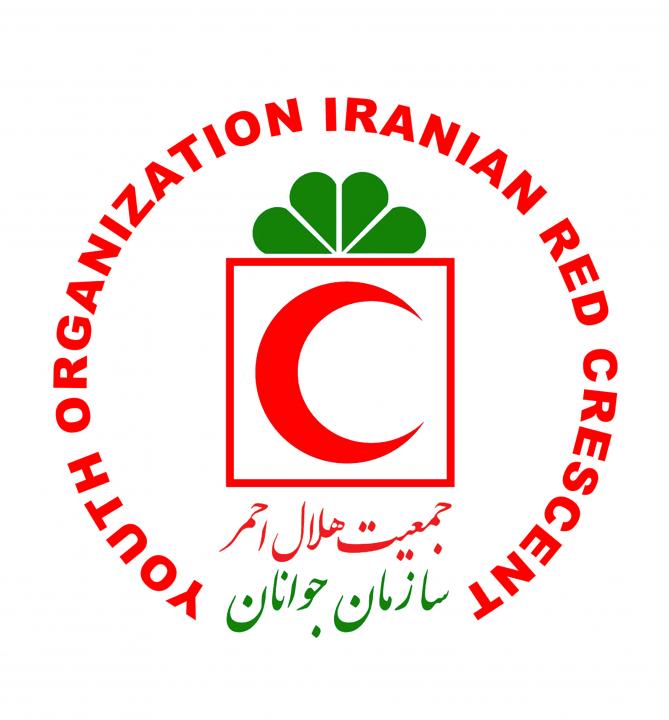 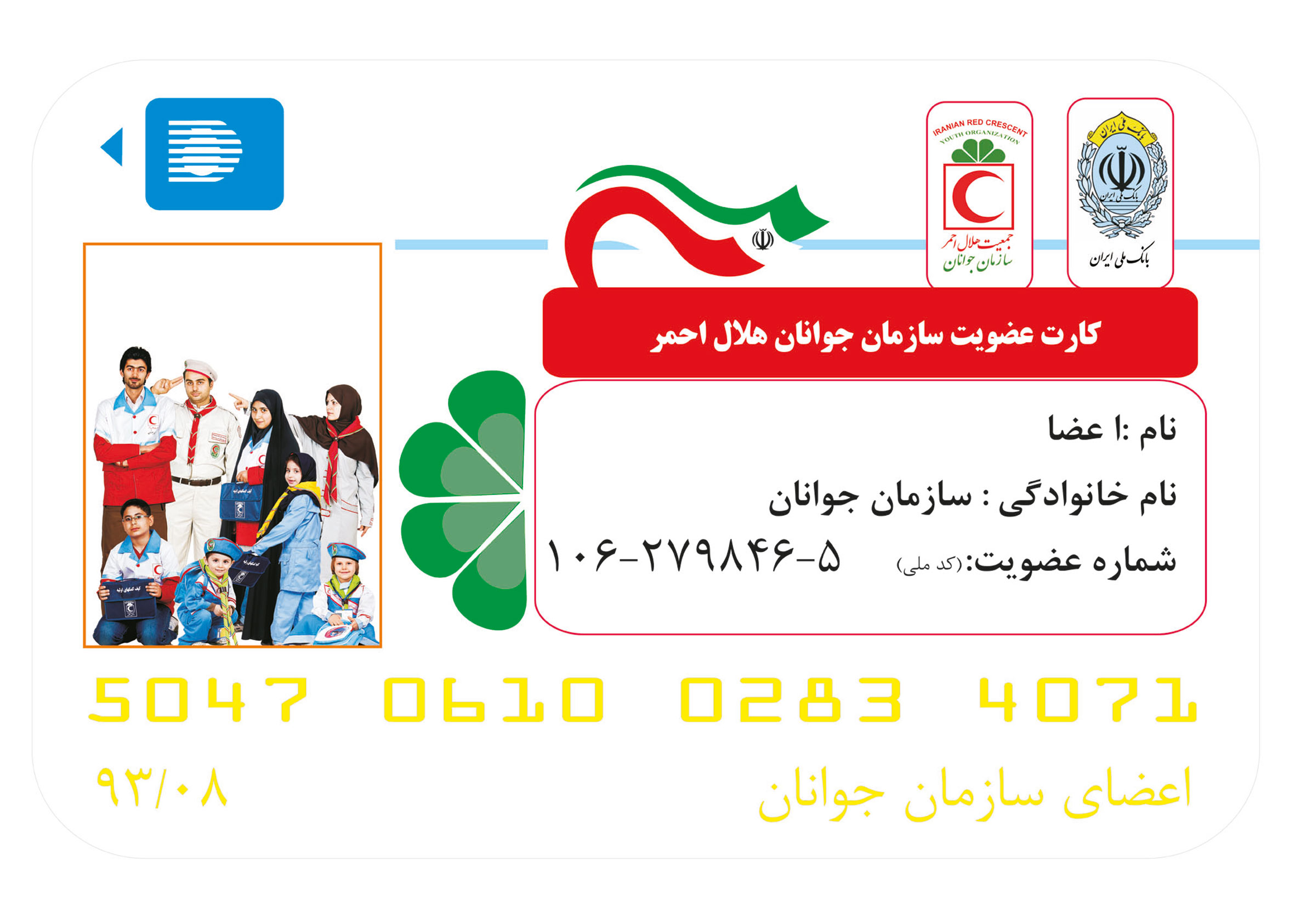 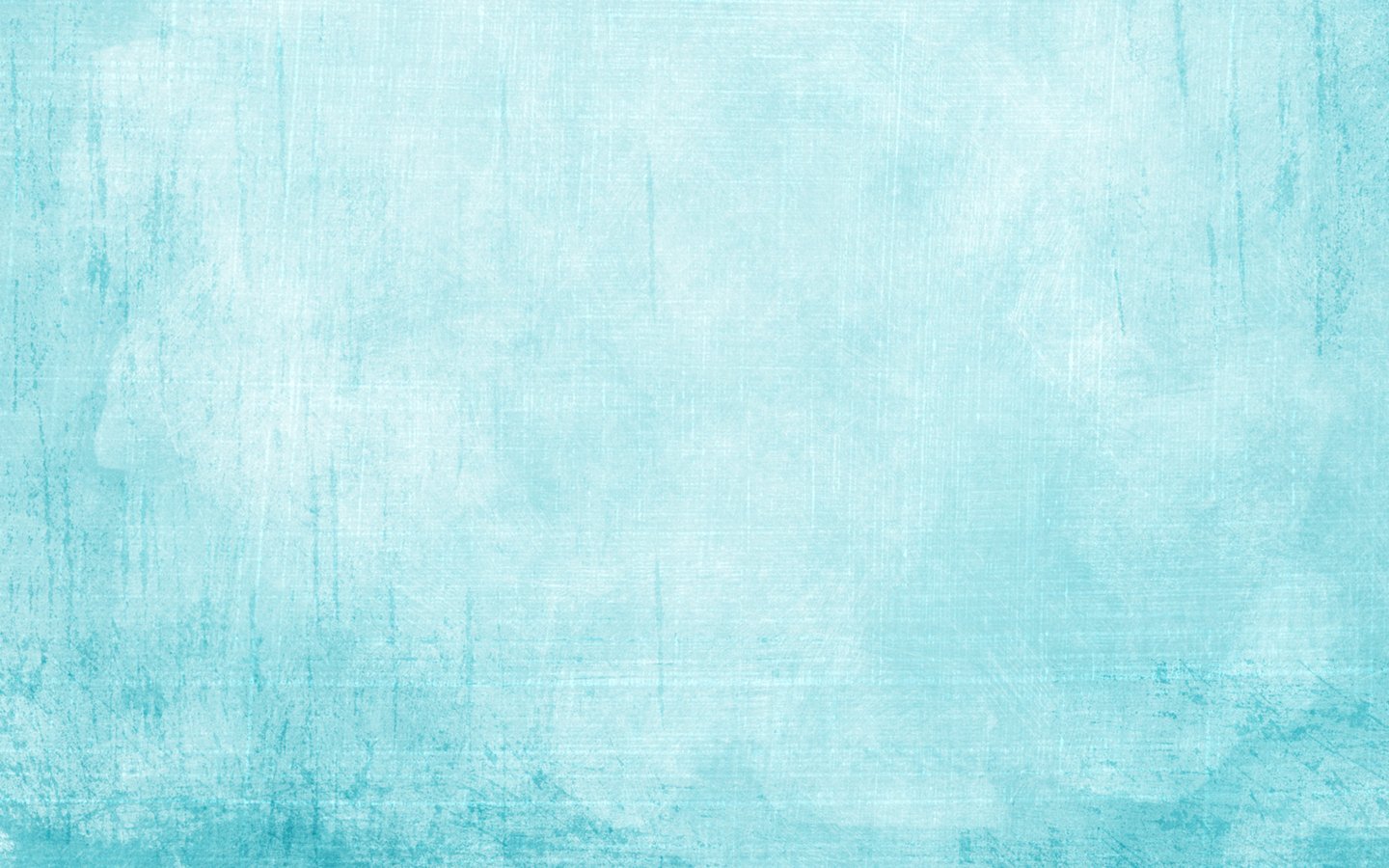 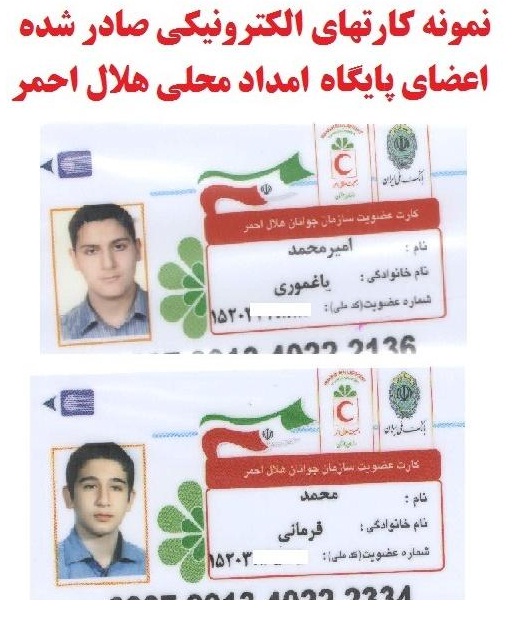 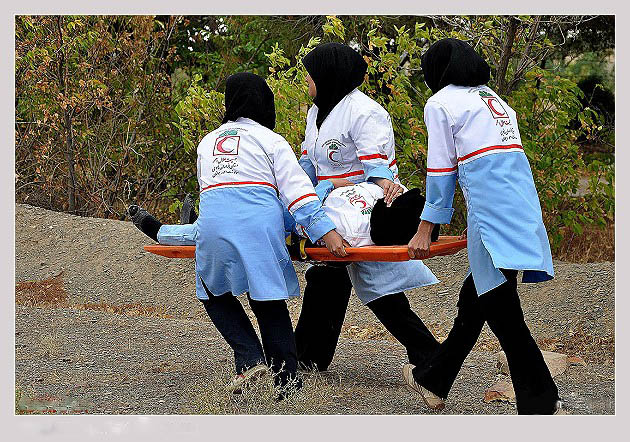 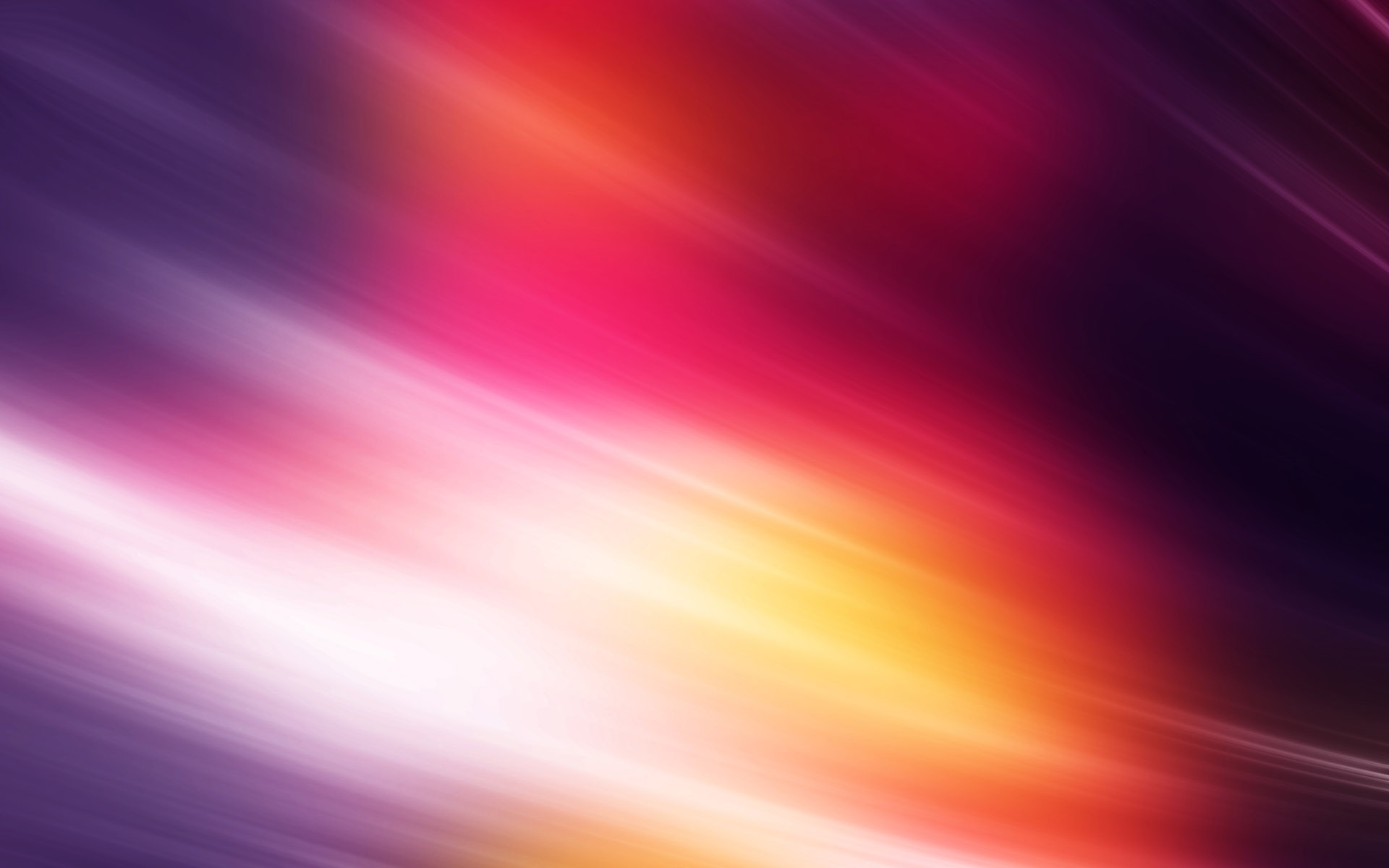 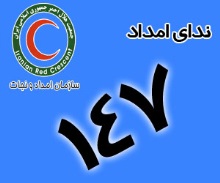 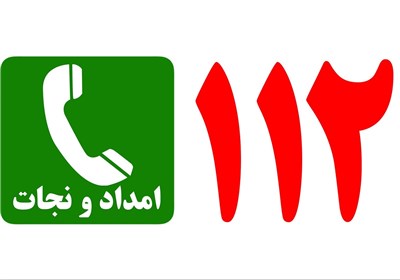 در حوادث کوهستان ها و جاده و سیل و آوار و ... با گرفتن شماره تلفن 147 ، امدادگران هلال احمر به یاری ما می شتابند .
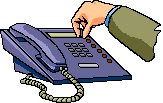 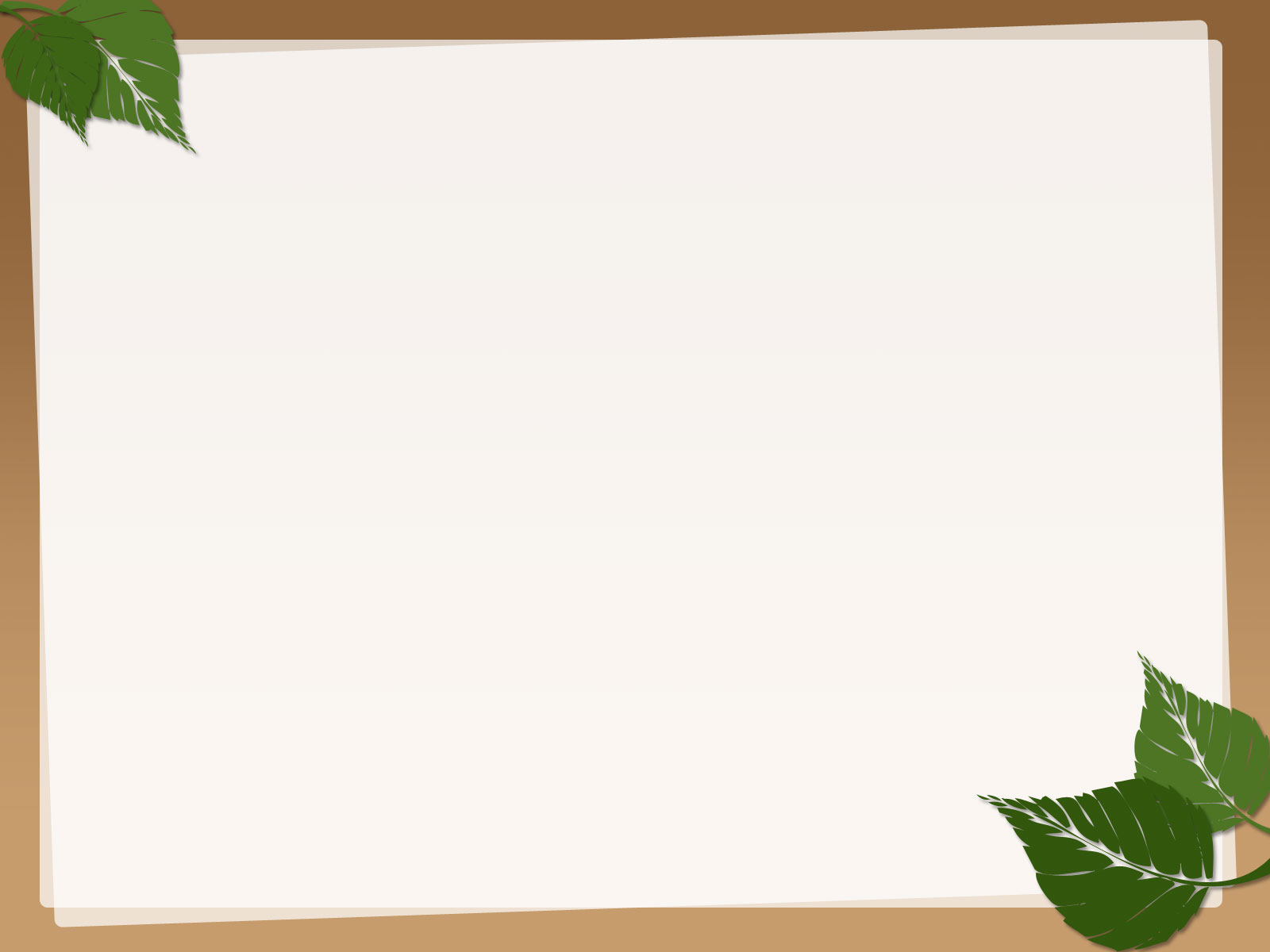 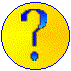 آیا می دانید
در کشورهای مسلمان جمعیت هلال احمر و در سایر کشورها همین مؤسسه به نام صلیب سرخ فعالیت می کند.  مقر اصلی این سازمان در شهر ژنو سوئیس است. این سازمان در ابتدا فقط برای مراقبت از سربازان زخمی جنگ بود اما بعد ها برای تسکین همه ی درد های بشری گسترش یافت. این سازمان به مردم بی پناه بدون هیچ تبعیضی از لحاظ طبقه، رنگ، عقیده و ملیت خدمت می کند.
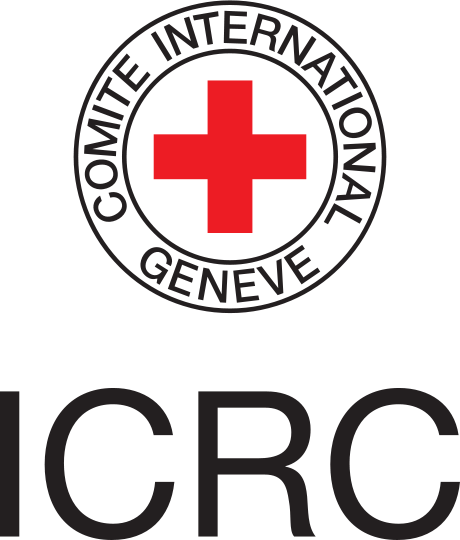 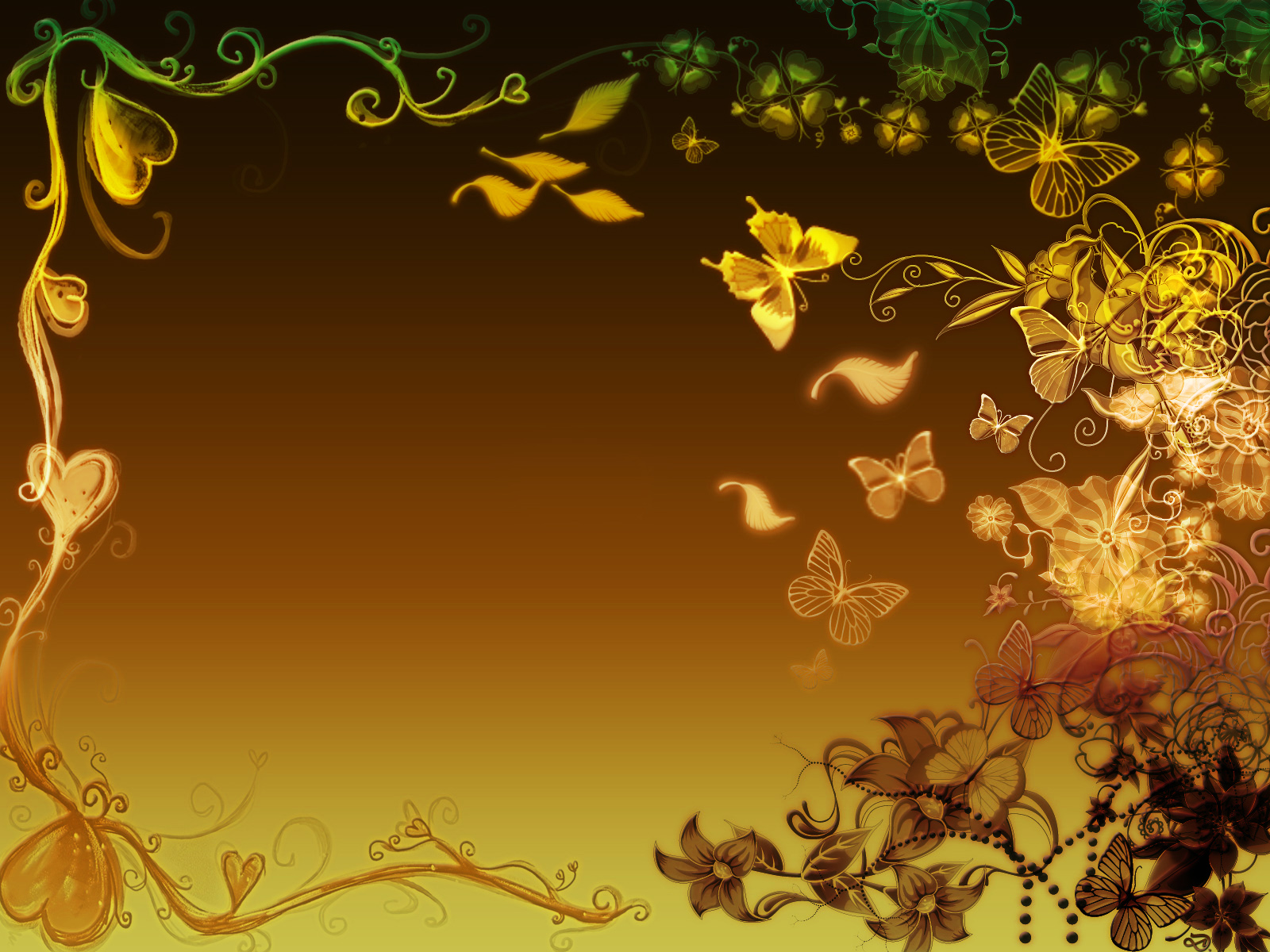 پایان